МОУ «СОШ пгт.Кожва», г. Печора, Республика Коми
Кто такие рыбы?


                                                 
                                                   Автор : Жучкова        
Юлия Валерьевна,
учитель начальных
                                                      классов
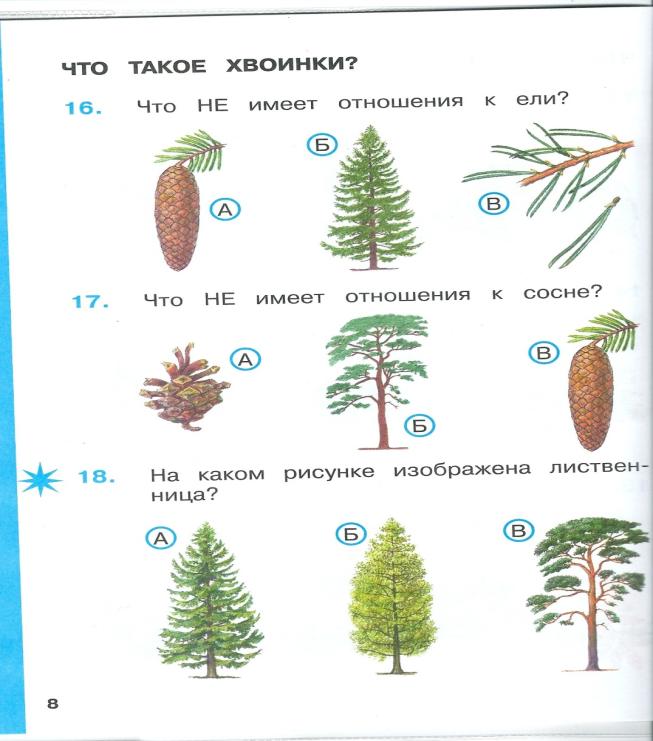 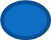 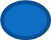 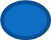 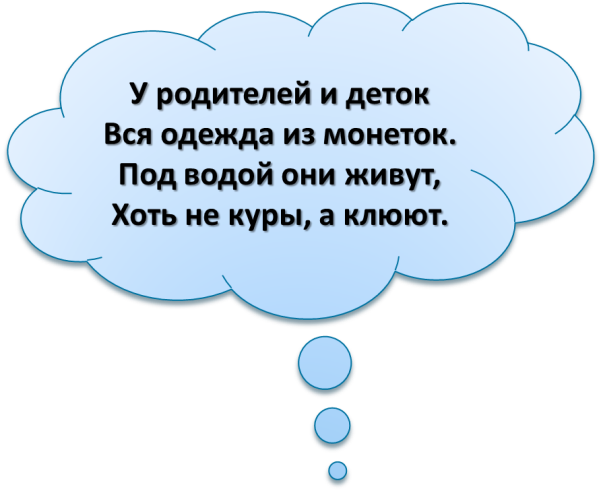 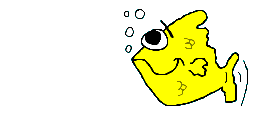 Тема урока:
Кто такие  рыбы
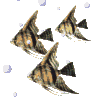 Давайте поможем муравьишке узнать – Кто такие рыбы
Я живу в лесу и не знаю, кто такие рыбы.
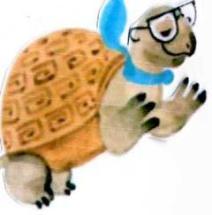 Кто такие рыбы?
Рыбы – водные животные, тело которых (у большинства) покрыто чешуёй.
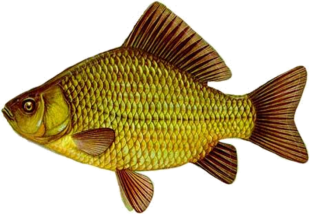 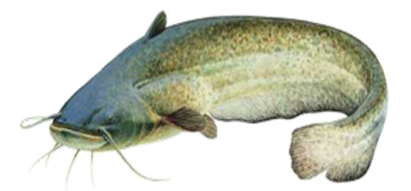 Карась
Сом
Рыбы бывают:
Речные рыбы
Морские рыбы
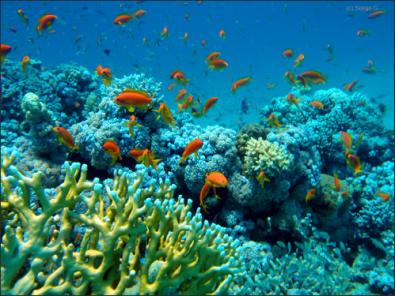 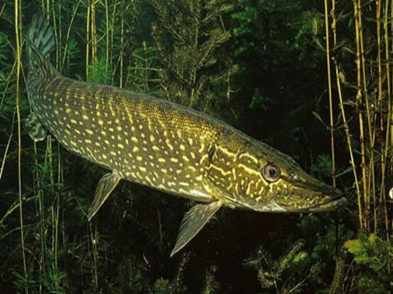 Речные рыбы
СОМ
У сома, в отличие от большинства других рыб, тело голое, без чешуи. Его защищает толстая кожа.
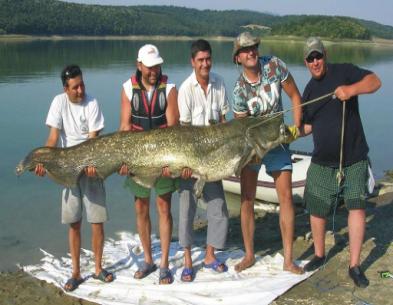 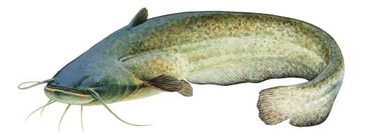 ЩУКА
Опасней всех в реке она!Хитра, прожорлива, сильна.
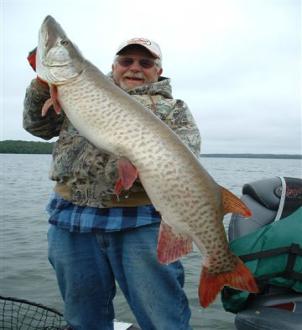 ЁРШ
Ерш такой колючий, что его иногда называют речным ежом. Колючие плавники  — защита ерша от врагов.
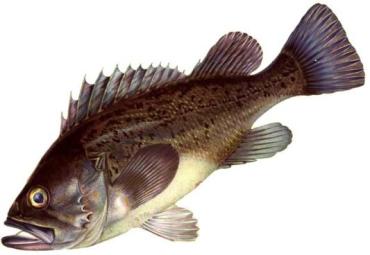 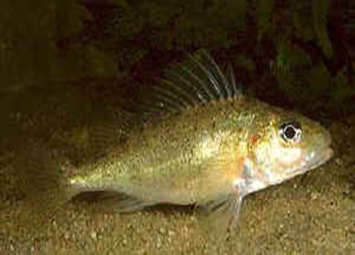 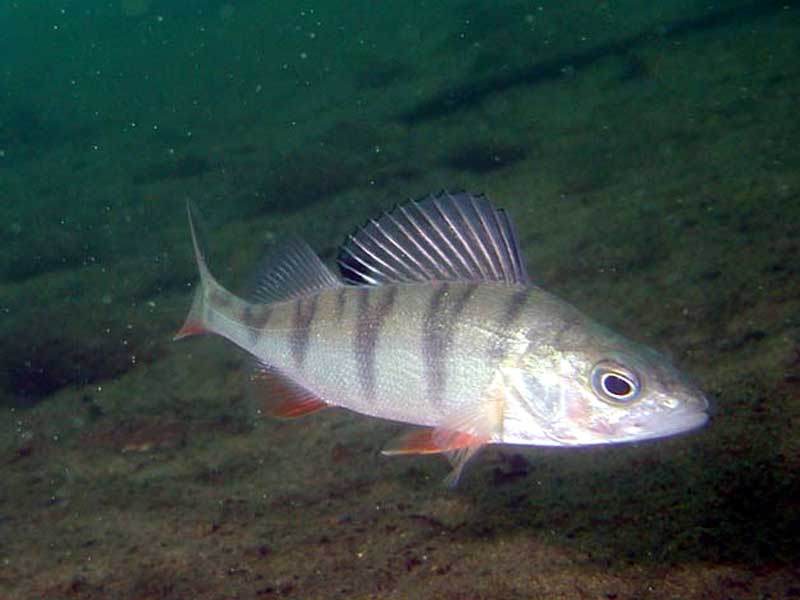 окунь
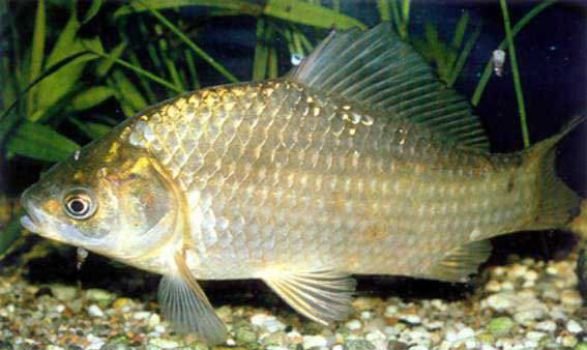 карась
Морские рыбы
Камбала
Камбала может менять окраску под цвет дна, что помогает ей защищаться от врагов. Эта рыба плоская, как блин,и всевремя лежит на дне.
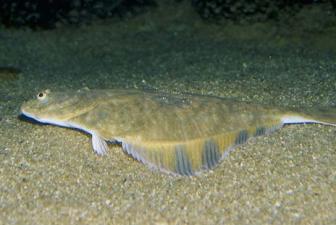 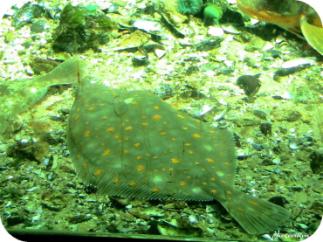 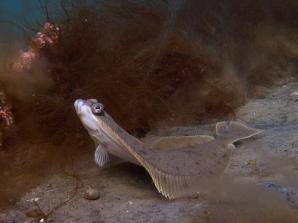 Акула
Ее называют грозой морей. Она большая и быстро плавает. Зубы у нее в шесть рядов и острые, как бритва.
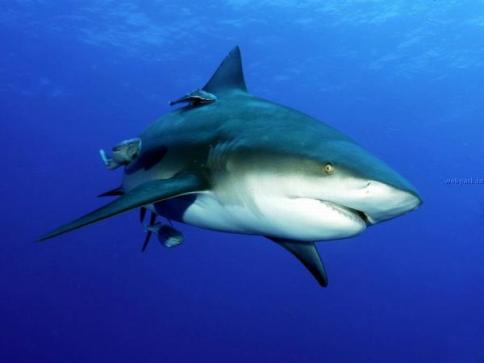 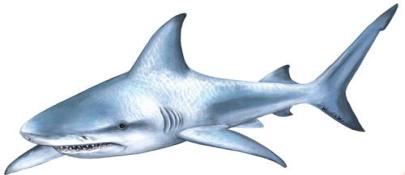 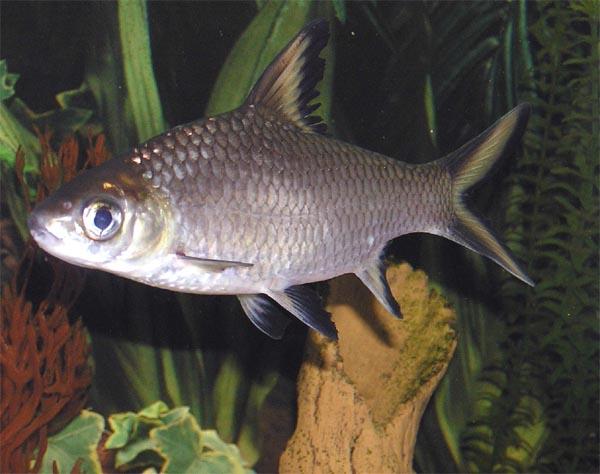 сельдь
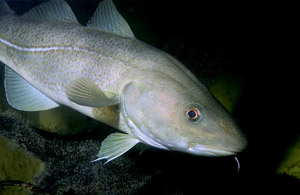 треска
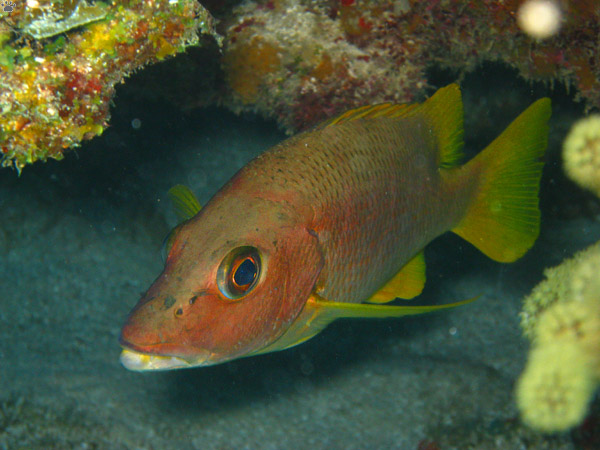 морской окунь
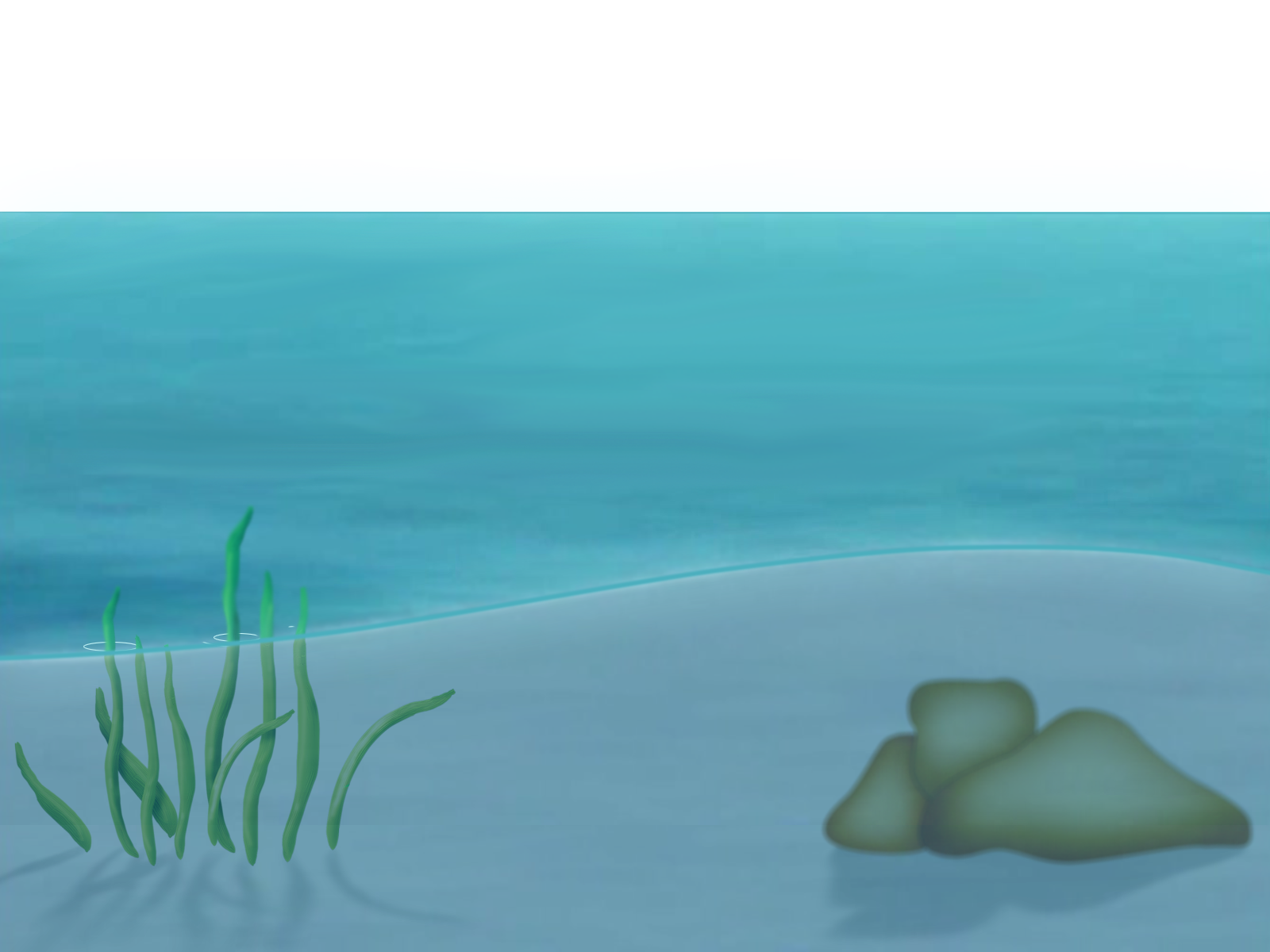 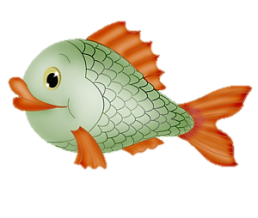 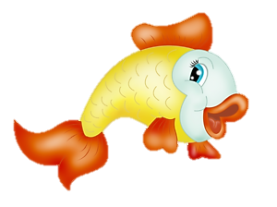 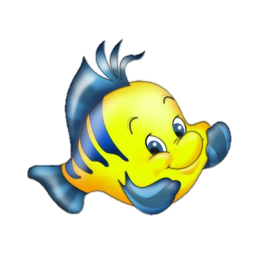 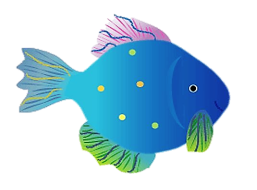 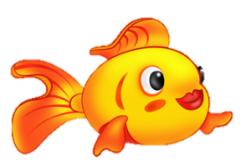 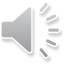 Определи среду обитания рыб
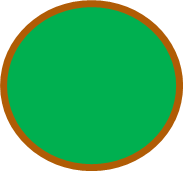 -  речная
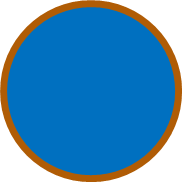 - морская
На дне, где тихо и темно,
Лежит усатое бревно
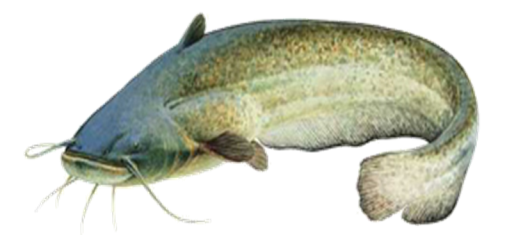 сом
На дне один лежит 
плоский блин
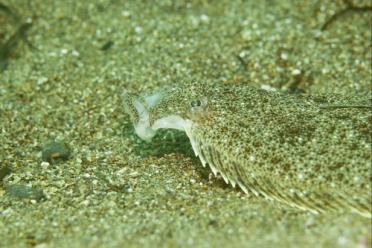 камбала
Драчун и забияка
Живёт в воде,
Кости на спине,
И щука не проглотит.
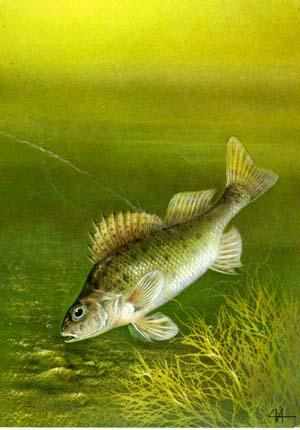 ёрш
Хвостом виляет,
Зубаста, а не лает.
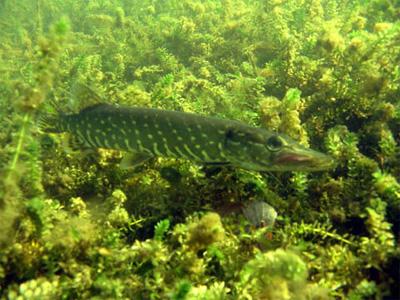 щука
Живу глубоко.
Плыву легко,
Зубастая, большая,
Я рыба морская.
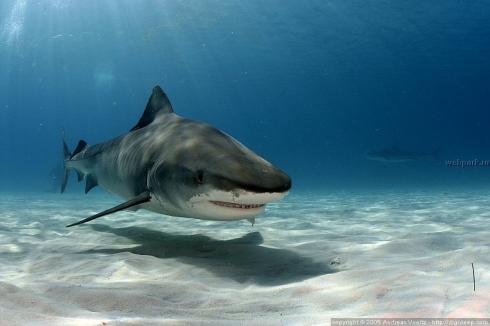 акула
Соедини
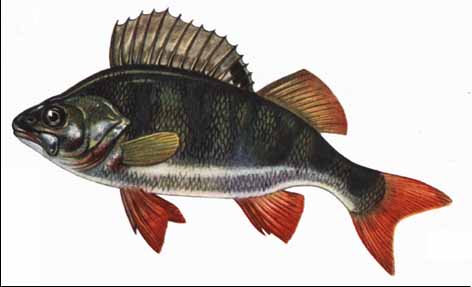 Жаберная крышка
Плавники
Голова
Хвост
Туловище
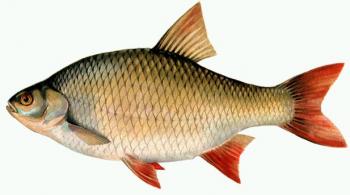 ЖАБЕРНАЯ КРЫШКА
ТУЛОВИЩЕ
ГОЛОВА
ХВОСТ
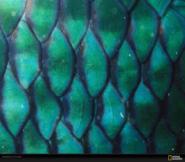 ПЛАВНИКИ
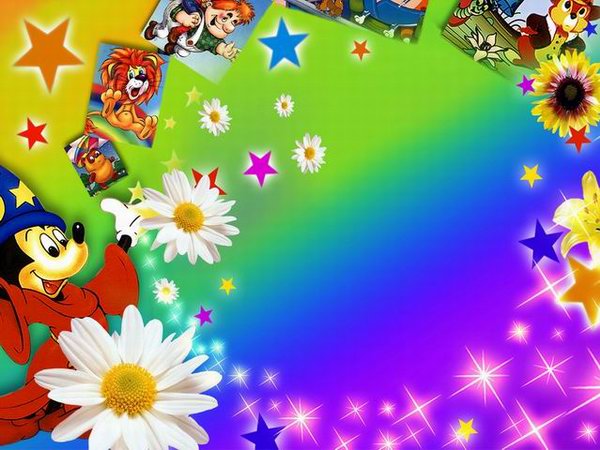 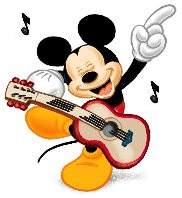 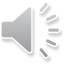 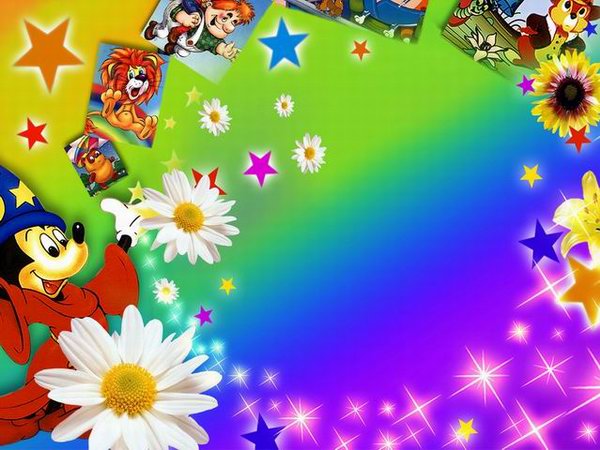 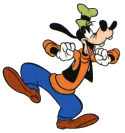 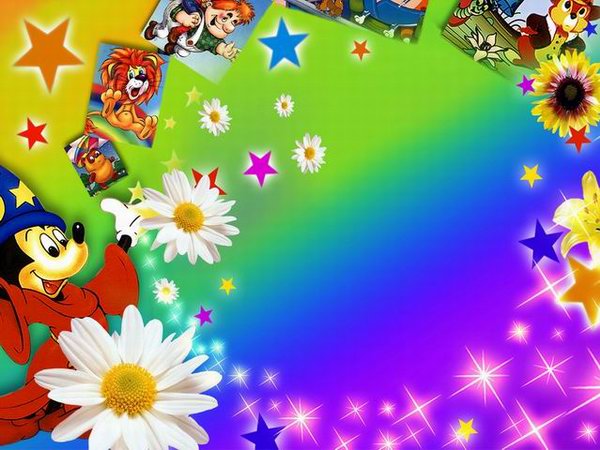 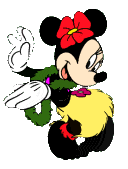 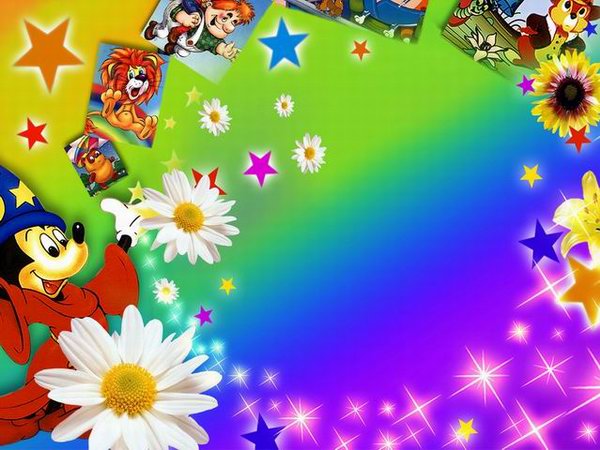 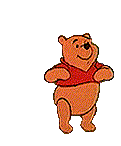 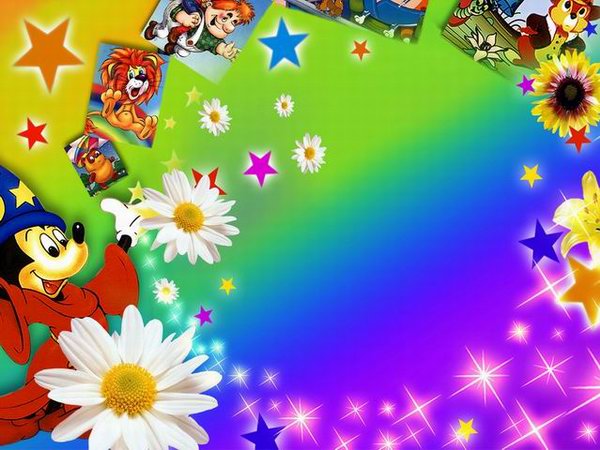 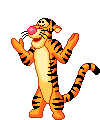 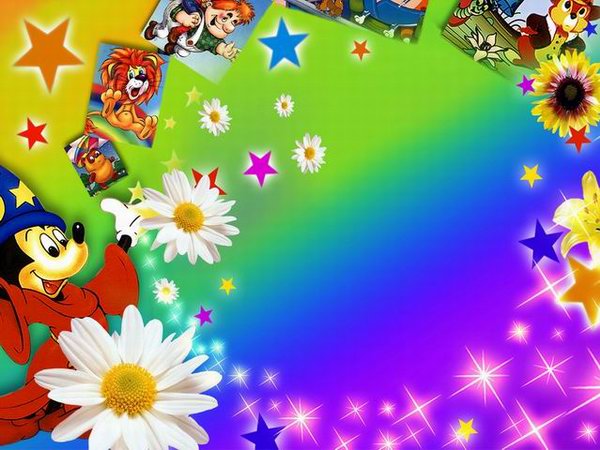 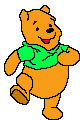 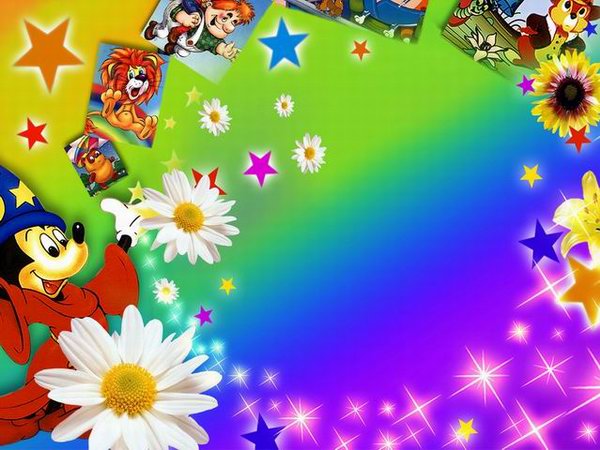 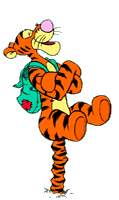 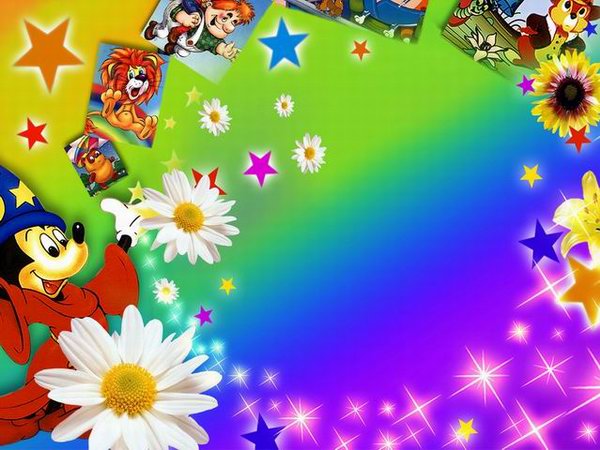 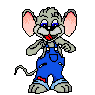 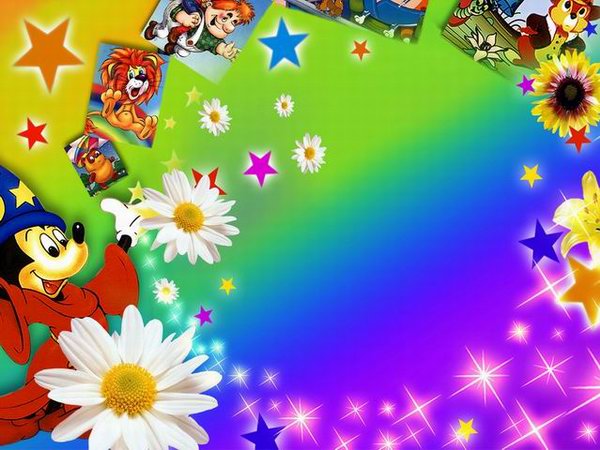 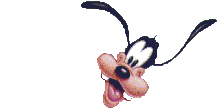 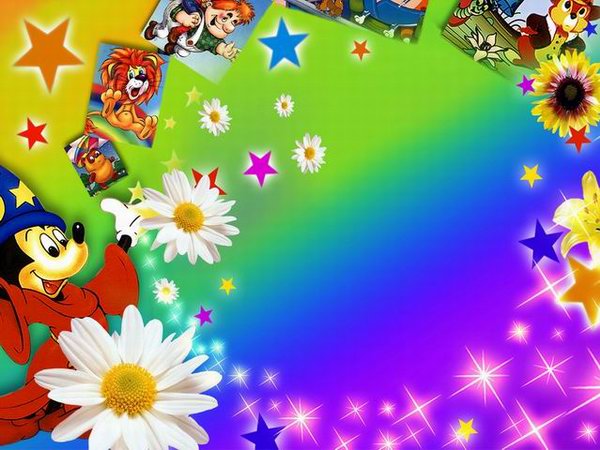 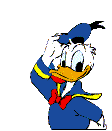 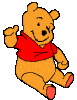 Подводный мир
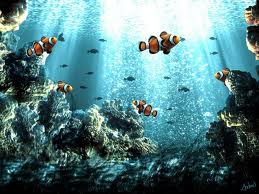 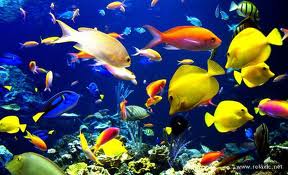 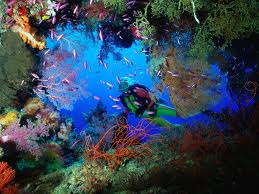 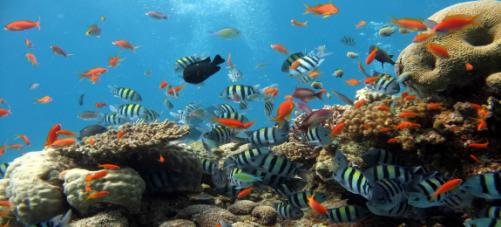 Океанариум
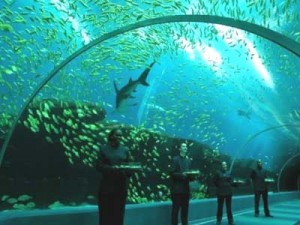 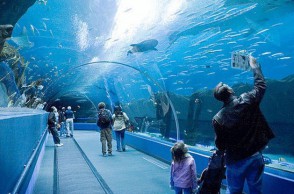 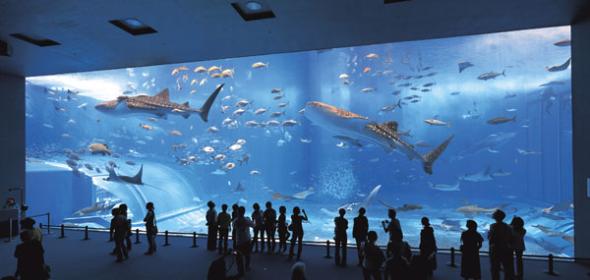 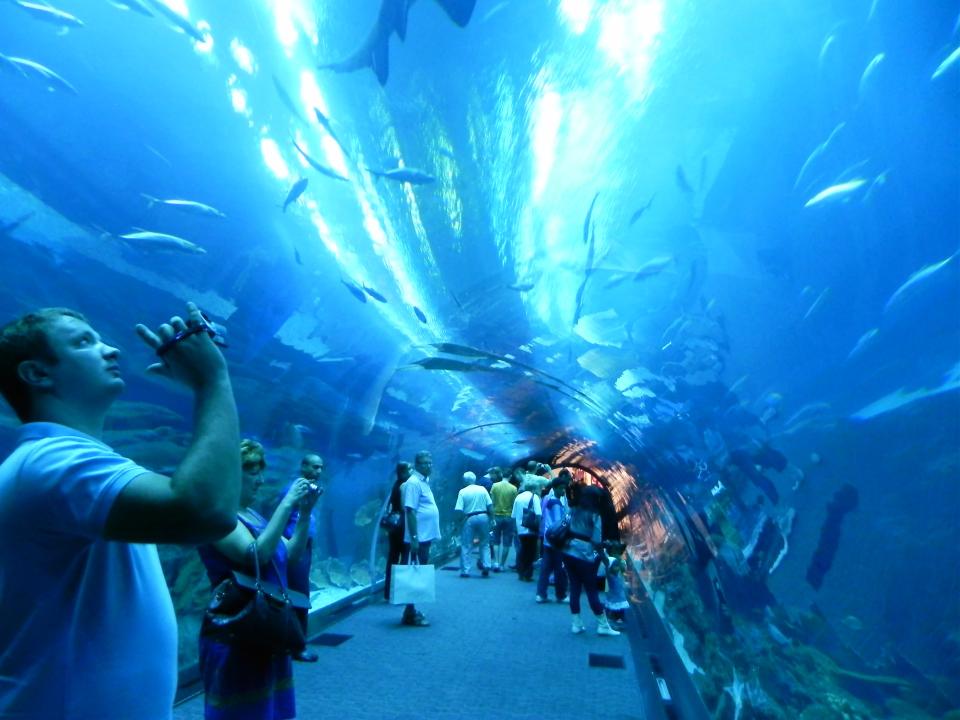 Самый большой аквариум в России находится в г.Сочи
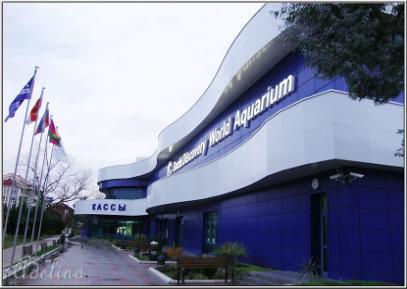 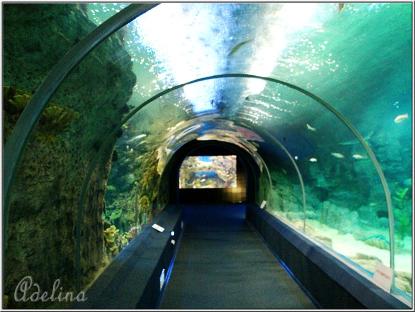 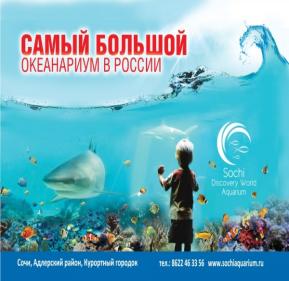 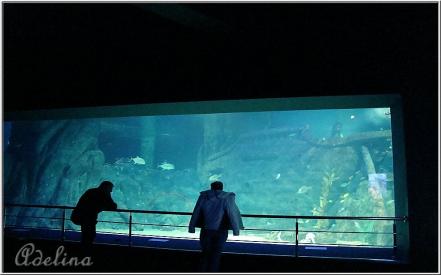 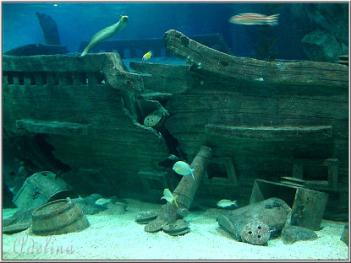 А совсем недавно в Санкт-Петербурге построили большой аквариум, высотой с трехэтажный дом
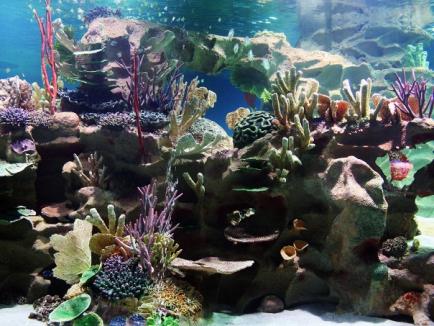 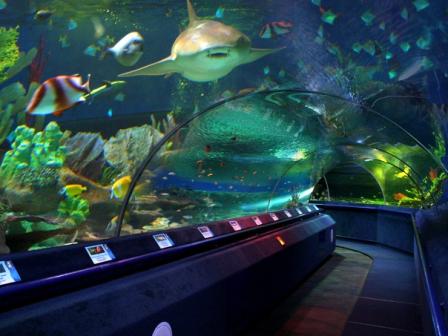 Домашние аквариумы
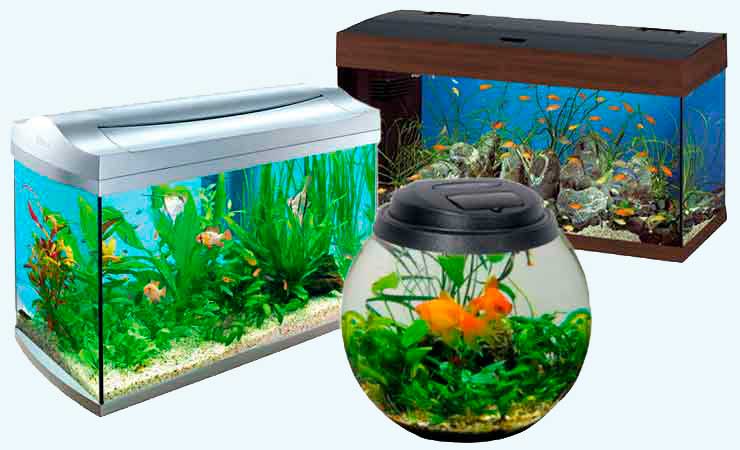 Рыба, занесенная в красную книгу России
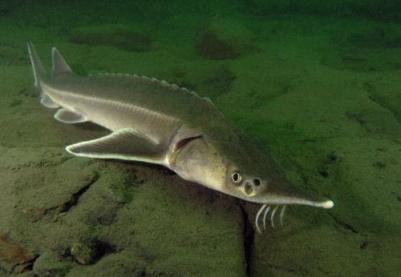 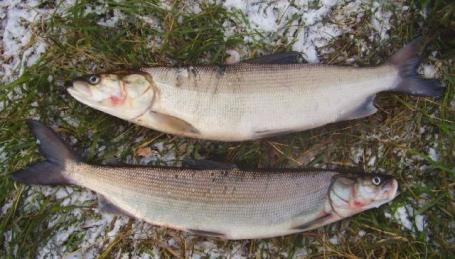 Нельма
Стерлядь
НЕЛЬЗЯ!!!
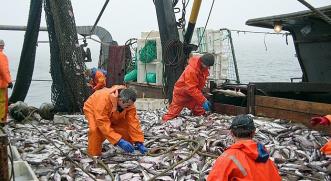 Ловить рыбу в большом количестве
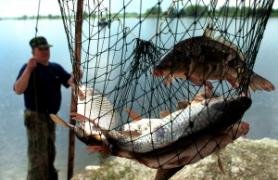 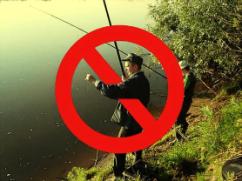 Ловить рыбу в запрещенных местах
Ловить рыбу сетями
Так же в большом количестве рыба погибает из-за
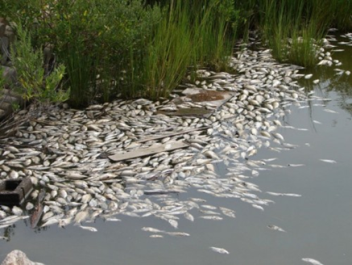 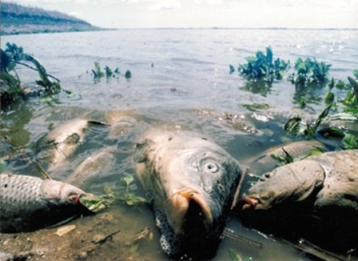 Загрязнения воды
Высыхания водоёмов
Рыбоводство
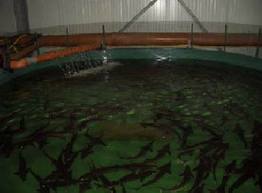 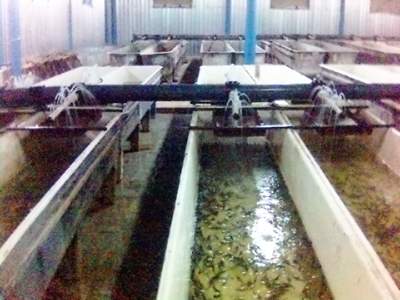 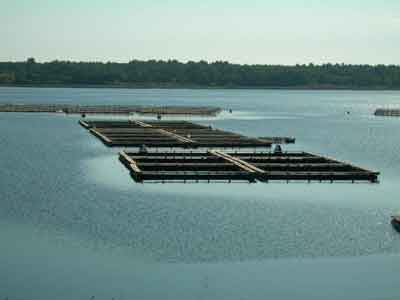 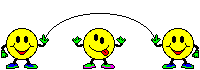 http://www.aqa.ru/photos/data/media/34/1054480461.jpg
http://g2.travel.ru/g2/main.php?g2_view=core.DownloadItem&g2_itemId=10252&g2
http://euro-som.de/img/som.jpg
http://www.google.ru/imgres?newwindow=1&espv=210&es_sm=93&biw=1280&bih=685&tbm=isch&tbnid=dOnhO-rGLdtTzM:&imgrefurl=http://fish.krasu.ru/fauna/index_f.php3%3F8%2B1&docid=GLD4S8Gj3T79ZM&imgurl=http://fish.krasu.ru/fauna/img/134b.jpg&w=450&h=313&ei=9Mh7UqvjIOqJ4gS9woCwAg&zoom=1&ved=1t:3588,r:0,s:0,i:87&iact=rc&page=1&tbnh=187&tbnw=269&start=0&ndsp=10&tx=132&ty=76
https://www.google.ru/search?q=%D0%BA%D1%80%D0%B0%D1%81%D0%BE%D1%82%D0%B0+%D0%BF%D0%BE%D0%B4%D0%B2%D0%BE%D0%B4%D0%BD%D0%BE%D0%B3%D0%BE+%D0%BC%D0%B8%D1%80%D0%B0&newwindow=1&espv=210&es_sm=93&source=lnms&tbm=isch&sa=X&ei=bdF7UprBDKOo4ATa4oDQCg&ved=0CAkQ_AUoAQ&biw=1280&bih=685
https://www.google.ru/search?q=%D1%89%D1%83%D0%BA%D0%B0&newwindow=1&espv=210&es_sm=93&source=lnms&tbm=isch&sa=X&ei=hch7Uq60EMqv4AS3_4DICQ&ved=0CAkQ_AUoAQ&biw=1280&bih=685
http://www.google.ru/imgres?newwindow=1&sa=X&espv=210&es_sm=93&biw=1280&bih=685&tbm=isch&tbnid=PYVF3S_CINl2QM:&imgrefurl=http://vse-pro-rybalku.ru/category/vidy-ryb/yorsh/&docid=gk5rKb4MmNfOvM&imgurl=http://vse-pro-rybalku.ru/wp-content/uploads/2011/07/%2525D1%252591%2525D1%252580%2525D1%252588.jpg&w=650&h=411&ei=FMt7UpGHOYGZ4gTI8ICQBQ&zoom=1&ved=1t:3588,r:24,s:0,i:168&iact=rc&page=2&tbnh=171&tbnw=271&start=9&ndsp=19&tx=149&ty=98
http://www.google.ru/imgres?newwindow=1&sa=X&espv=210&es_sm=93&biw=1280&bih=685&tbm=isch&tbnid=oiuQqpRQn784bM:&imgrefurl=http://bredenvtomske.ru/video-foto/video-foto-1/yorsh/&docid=JIWfcAeiFVeoAM&imgurl=http://bredenvtomske.ru/attachments/Image/3963.jpg%253Ftemplate%253Dgeneric&w=300&h=163&ei=FMt7UpGHOYGZ4gTI8ICQBQ&zoom=1&ved=1t:3588,r:28,s:0,i:180&iact=rc&page=3&tbnh=130&tbnw=216&start=28&ndsp=20&tx=149&ty=83
https://www.google.ru/search?q=%D0%BE%D0%BA%D1%83%D0%BD%D1%8C&newwindow=1&espv=210&es_sm=93&tbm=isch&tbo=u&source=univ&sa=X&ei=88t7UsuWJ4nk4wSZq4HwDg&ved=0CCkQsAQ&biw=1280&bih=685
https://www.google.ru/search?q=%D0%B0%D0%BA%D1%83%D0%BB%D0%B0&newwindow=1&espv=210&es_sm=93&source=lnms&tbm=isch&sa=X&ei=ZMx7Upn7E8iu4ASe84GwAQ&ved=0CAkQ_AUoAQ&biw=1280&bih=685
https://www.google.ru/search?q=%D0%BA%D0%B0%D0%BC%D0%B1%D0%B0%D0%BB%D0%B0&newwindow=1&espv=210&es_sm=93&source=lnms&tbm=isch&sa=X&ei=48x7UvGcCZHU4QTQ24C4CQ&ved=0CAkQ_AUoAQ&biw=1280&bih=685
https://www.google.ru/search?q=%D1%82%D1%80%D0%B5%D1%81%D0%BA%D0%B0&newwindow=1&espv=210&es_sm=93&source=lnms&tbm=isch&sa=X&ei=TM17UqTYJarx4QSvtICIDA&ved=0CAkQ_AUoAQ&biw=1280&bih=685#imgdii=_
http://ppt4web.ru/detskie-prezentacii/fizkultminutka-usatyjj-njan-povtorjajj-za-nami.html
https://www.google.ru/search?q=%D0%BF%D0%BE%D0%B4%D0%B2%D0%BE%D0%B4%D0%BD%D1%8B%D0%B9+%D0%BC%D0%B8%D1%80&newwindow=1&espv=210&es_sm=93&source=lnms&tbm=isch&sa=X&ei=xs17Utv5BKmi4gSg5oHYAQ&ved=0CAkQ_AUoAQ&biw=1280&bih=685
https://www.google.ru/search?q=%D0%B1%D0%BE%D0%BB%D1%8C%D1%88%D0%B8%D0%B5+%D0%B0%D0%BA%D0%B2%D0%B0%D1%80%D0%B8%D1%83%D0%BC%D1%8B&newwindow=1&espv=210&es_sm=93&tbm=isch&tbo=u&source=univ&sa=X&ei=MM57Ut3oEqaa4wSBqYGIDA&ved=0CCkQsAQ&biw=1280&bih=685
https://www.google.ru/search?q=%D0%B0%D0%BA%D0%B2%D0%B0%D1%80%D0%B8%D1%83%D0%BC&newwindow=1&espv=210&es_sm=93&source=lnms&tbm=isch&sa=X&ei=E897UqCZN8G54ASM4oGoAw&ved=0CAkQ_AUoAQ&biw=1280&bih=685
http://viki.rdf.ru/item/3430/
https://www.google.ru/search?q=%D1%80%D1%8B%D0%B1%D0%BE%D0%B2%D0%BE%D0%B4%D1%81%D1%82%D0%B2%D0%BE&newwindow=1&espv=210&es_sm=93&source=lnms&tbm=isch&sa=X&ei=u897Uq3ZE8Ke4gTVmIDgCw&ved=0CAkQ_AUoAQ&biw=1280&bih=685
https://www.google.ru/search?q=%D0%B3%D0%B8%D0%B1%D0%B5%D0%BB%D1%8C+%D1%80%D1%8B%D0%B1&newwindow=1&espv=210&es_sm=93&source=lnms&tbm=isch&sa=X&ei=btB7UsfcIIiY4gT-oIDwDA&ved=0CAkQ_AUoAQ&biw=1280&bih=685
https://www.google.ru/search?q=%D0%B2%D1%8B%D0%BB%D0%B0%D0%B2%D0%BB%D0%B8%D0%B2%D0%B0%D0%BD%D0%B8%D0%B5+%D1%80%D1%8B%D0%B1+%D0%B1%D1%80%D0%B0%D0%BA%D0%BE%D0%BD%D1%8C%D0%B5%D1%80%D0%B0%D0%BC%D0%B8&newwindow=1&espv=210&es_sm=93&source=lnms&tbm=isch&sa=X&ei=r9B7UtDOF62Q4gSStYCYBw&ved=0CAkQ_AUoAQ&biw=1280&bih=685
Автор презентации – Жучкова Юлия Валерьевна